Landlord Tenant Law in OregonPart 1
Legal Aid Services of Oregon
42 NW Greeley Ave, Bend, OR 97703
541-385-6944
Disclaimer
This presentation is meant as general legal information
This presentation is not legal advice
I am not your lawyer
If you have a specific legal question, Legal Aid Services of Oregon provides free legal services to low income people or you can contact a private attorney
The law is complicated!
Websites created by non-profits
 Legal Aid: www.oregonlawhelp.org and www.oregonrentersrights.org 
Community Alliance of Tenants: www.oregoncat.org
Fair Housing Council of Oregon: www.fhco.org
Disability Rights Oregon: www.droregon.org 
Oregon State Bar: https://www.osbar.org/public/

Or talk to a lawyer:
Legal Aid for Deschutes/Crook/Jefferson: 541-385-6944
Oregon Lawyer Referral Service: 1-800-452-7636
When does Landlord Tenant Law apply?
Landlord Tenant Law does apply when there is a rental agreement (written or oral)
Landlord Tenant Law does not apply: 
Motels, for stays less than 30 days
Dorms or nursing homes
Housing as part of employment
Couch surfers or guests
What are we covering in Part 1?
Finding and Securing Housing [Applications, etc.]
Security Deposits [At move-in and move-out]
Fair Housing Law
Finding and 
Securing Housing
Applications, Move-In, Rental Agreements, Deposits
Applying
Landlords can consider:
References from past landlords
Credit history & income
Criminal records or active charges for:
Person, sex, financial theft/fraud, or drug crimes
Any other crime if the conduct would adversely affect the property of landlord or tenant, or health, safety or right to peaceful enjoyment of residents or landlord
Prior court eviction cases 
Unless tenant won, the case was dismissed because tenant satisfied all terms of a stipulated agreement or the case is more than five years old
New process for expunging eviction records (began 1/1/2020) – court has forms
Applying: Application fees
Landlord can charge a fee ($$$), but . . . there are rules!
Can only charge actual cost of screening tenant’s application and application must be screened
Have a written screening criteria and give applicants a copy
Explain the landlord’s method for evaluating applications (first come, first serve?)
Tell the applicant what rentals are available and if there are other applications submitted
Tell the applicant the rent and deposits required
Denying an Application [ORS 90.304]
If applicant paid a fee:
Landlord must deny in writing and list reason for the denial
Must be provided “promptly”
If applicant did not pay a fee:
Applicant can make a written request for a written denial listing the reason
Process to appeal the denial
Some landlords have a formal process (i.e. Epic Property Management)
Applicant can provide additional information 
A letter of explanation or request a reasonable accommodation if reason for denial is related to a disability {Note that these can also be provided with the initial application}
Rental Barriers & Letters of Explanation
What is a rental barrier?
A reason your application might be denied: criminal history, eviction record, bad landlord reference
If your rental barrier was not caused by a disability – you can use a letter of explanation to show how your circumstances have changed and you would be a good tenant
For example: demonstrate you are no longer involved in illegal activities or that you have completed all the terms of your criminal sanctions
Or you can show that you have engaged community resources to support you in navigating conflicts with neighbors
Landlord is not required to rent to someone because they submitted a letter of explanation
But landlord should be making an individualized assessment of the applicant
Deposits
Deposit to hold: to secure the execution of a rental agreement 
Should be refunded or applied to first month’s rent
Landlord gets to keep if tenant does not end up moving into unit because of tenant’s fault
Tenant gets it back if can’t move in because of landlord fault
Security deposit: to pay for damage tenant and/or guests cause, beyond normal wear and tear
Refundable: tenant gets it back!
Within 31 days of moving out
Except for: 
Damage beyond normal wear and tear
Defaults in lease
Landlord must send accounting itemizing withheld amounts to forwarding address
Cannot automatically be used for last month’s rent
What happens to security deposits after the tenancy ends?
Deposits can be used to pay all unpaid rent and fees, plus damages caused by the tenant that are beyond normal wear and tear
Cleaning is a common source of problems
Leave the unit in as good condition as move in
Check the lease for provisions on carpet cleaning charges
Tenant is responsible for rent through end of tenancy (tune in next week to find out about termination of tenancies)
Provide landlord with proper termination notice + forwarding address
Document, document, document ----- have pictures of unit at move-in and move-out
Landlord has 31 days to return the deposit or provide a written accounting
Tenant can dispute charges – start in writing, if no resolution – can file in small claims court
Brief Overview ofFair Housing Law
Fair Housing Act Basics
What are we talking about when we say “Fair Housing”?
Federal, State and Local Laws that protect housing consumers based on their membership in a protected class.
The Federal Fair Housing Act provides the baseline of protections afforded.
State and Local Laws provide additional protections.
Laws that promote equal access to housing.
[Speaker Notes: Federal law passed in 1968 ---- amended 1988
Dual purpose = eliminate housing discrimination + promote residential integration]
Protected Classes
Federal Fair Housing Act
Race
Color
National Origin
Religion
Sex
Familial Status
Disability


Oregon
Marital Status
Source of Income (including housing assistance)
Sexual Orientation/Gender Identity
Survivors of domestic violence, sexual assault or stalking
Discrimination
Landlord can’t treat tenants or applicants differently because they are part of a protected class
Exception --- Renting a room: owner (who lives in the house & shares common areas with you) can discriminate based on gender
Not all discrimination is illegal ---- for example a landlord can turn down an applicant who does not meet the screening criteria because they have an eviction on their record in the past five years
Landlord cannot have a policy that has a disparate impact on members of a protected class
Fair housing & Disability
When it comes to disability – housing provider may not discriminate against a disabled housing consumer and a housing provider should consider requests for reasonable accommodations
Reasonable Accommodations: request for an exception or change to a standard policy, practice or procedure
Reasonable Modification
Reasonable Accommodations must be considered, but may be denied
Undue burden, fundamental alteration of business or direct threat to person or property.
[Speaker Notes: Disability = any physical or mental condition that substantially impairs a major life activity [seeing, hearing, walking, breathing, thinking, caring for oneself]]
What is a reasonable accommodation request?
A reasonable accommodation = Changes to lease, rules or policies to accommodate the tenant’s disability
Best to make the request in writing

Landlord must respond, can ask for verification of disability & necessity of accommodation
Best practice to engage in an “interactive process” regarding other possible accommodations

Disability Rights Oregon: 503-243-2081
Fair Housing Council of Oregon: 503-223-8197
Legal Aid: 541-385-6944
Common Reasonable accommodations
Reserved Parking Spots
Assistance Animals
Live In Caregivers
Special Arrangements (late rent)
More time to fix a rule violation
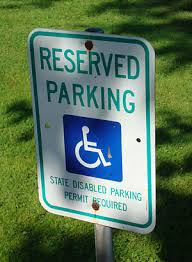 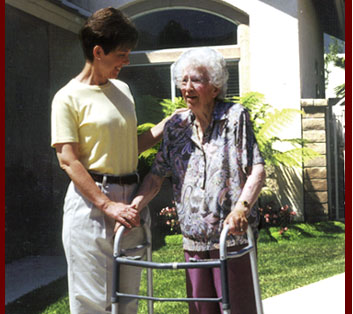 Harassment & Fair Housing Act
Tenant on Tenant/Neighbor on Neighbor Harassment
If harassment is based on tenant’s status in a protected class: housing provider must investigate and take action to remedy
Employees of Housing Provider
Housing provider is responsible for harassment by employee based on protected class (including sexual harassment)
Questions?
Legal Aid Services of Oregon
42 NW Greeley Ave, Bend, OR 97703
Intake line: 541-385-6944